Kauzalita
a determinismus 
a příbuzné vztahy a názory
Kauzalita
Terminologie 
Deantropomorfizace (čin, přičiniti se, příčina, učiniti…) 
 jako objektivní vztah 
Definice příčiny a účinku
Determinismus
Geografický
Technologický
Logický
…
Kauzální
Systém je deterministický, jestliže z jeho stavu 
v jednom okamžiku lze odvodit všechny stavy budoucí.
Typy kauzálních vztahů
elementární 
kauzální řetěz 
kauzální síť
U
P
P
U
P
U
P
U
P
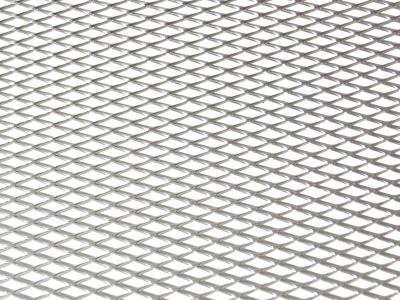 Ekvivalence příčiny a účinku
P > U 
P = U 
P < U
kreacionismus 
preformismus 
emergentismus
Asymetrie kauzálního vztahu
existenční	
genetická 
časová
Příbuzné vztahy
funkční vztah 
nezávisle proměnná (argument)  x 
závisle proměnná y 
     y = f(x) 
P=f(V) nebo V=f(P) / T=konstantní 
korelace
Typy příčin
úplná 
neuplná 
podmínky 

účelnost
Kam dohlédneme
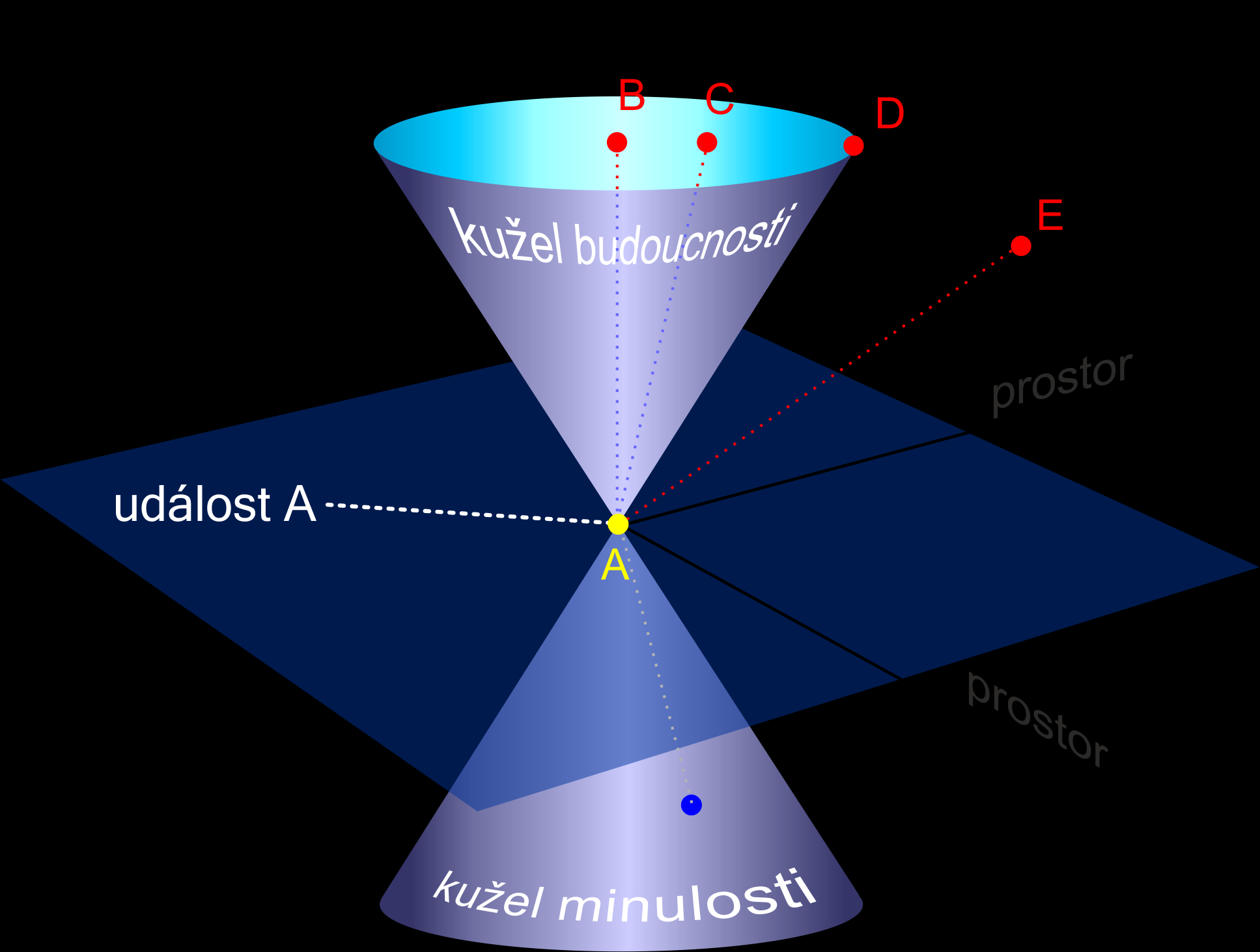 Světelný kužel
Štěrbinový pokus
Pokus s odloženou volbou
Redukce vlnového balíku
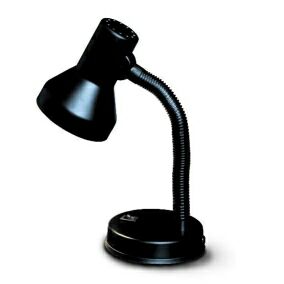 Eternalismus jako odpověď?
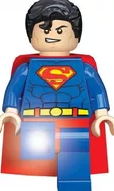 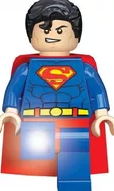 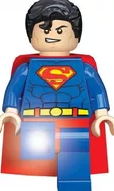 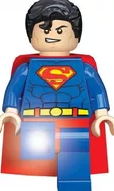 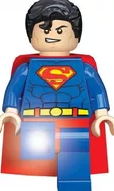 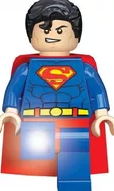 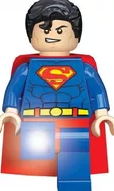 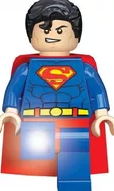